Instrumentalni sastavi
Duo, trio, kvartet I kvintet
Komorna glazba I komorni sastavi
Prepisati tekst koji je podcrtan
Naziv za glazbu tj. skladbe koje su pisane za manje instrumentalne i vokalne sastave nazivamo KOMORNA GLAZBA.
 Skladbe i sastavi nazivaju se prema broju izvođača/dionica: duo (2), trio (3), kvartet (4), kvintet (5)…,  s pridjevskom oznakom glazbala npr: gudački kvartet, kvintet; puhački kvartet, kvintet; klavirski trio..., koja pokazuje za kakav je sastav djelo pisano, odnosno vrstu sastava koji ga izvode.
Instrumentalni sastavi -duo
Instrumentalni sastav od  dva izvođača naziva se DUO (duet se odnosi na vokalni sastav).
Jedan od najpoznatijih instrumentalnih dua u Hrvatskoj a možemo reći i svijetu svakako je 2 Cellos! Poslušajmo kako zvuče!
Slušanje: 2CELLOS - Pirates Of The Caribbean
youtube.com/watch?v=Xj3gU3jACe8
Još jedan zanimljiv duo!
https://www.youtube.com/watch?v=_WJPMlYNGac
Pronađite na YouTubeu još zanimljivih dua koja kvalitetom izvedbe I glazbe koju sviraju zaslužuju da ih se posluša!
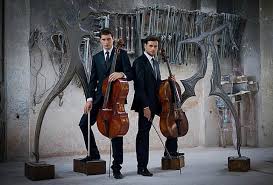 Instrumentalni sastavi - trio
Instrumentalni sastav od tri izvođača naziva se trio. 
Poslušajmo primjer klavirskog tria!
Slušanje: Schubert, Trio op. 100 - Andante con moto
https://www.youtube.com/watch?v=e52IMaE-3As
Izvođački sastav (imenuj glazbala):
Tempo:
Ugođaj:
Instrumentalni sastavi - kvartet
Instrumentalni sastav od četiri izvođača zove se kvartet.
Poslušajte primjer gudačkog kvarteta i imenujte glazbala!
Slušanje: J. Haydn Gudački kvartet br. "Carski" 2. stavak Andante
https://youtu.be/mBmCcSz6HWw
Izvođački sastav:
Tempo:
Ugođaj:
Usporedi melodije Haydnovog Carskog gudačkog kvarteta i ove zborske obrade tradicijske pjesme Jutro rano ja se stanem.
https://www.youtube.com/watch?v=6GYiDajT-kQ
Usporedi sad melodije Haydnovog Carskog gudačkog kvarteta, zborske obrade tradicijske pjesme Jutro rano ja se stanem i instrumentalne izvedbe njemačke himne.
https://www.youtube.com/watch?v=FXZNHMdsbV4
Što opažaš? Svoja opažanja upiši u bilježnicu!
Instrumentalni sastavi - kvintet
Instrumentalni sastav od pet izvođača naziva se kvintet.
Imenuj glazbala koja čine ovaj zanimljivi kvintet!
Slušanje: Bohemian Rhapsody - Chilakil Brass
https://www.youtube.com/watch?v=DihL0rZ5Udk
Izvođački sastav:
Tempo:
Ugođaj: